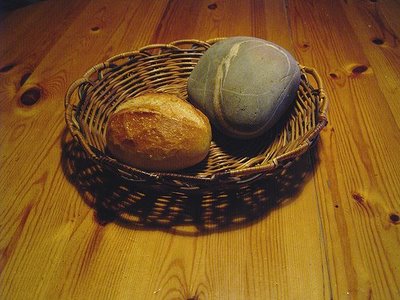 Welcome To Worship
Ranger Church of Christ
Mesquite and Rusk St.
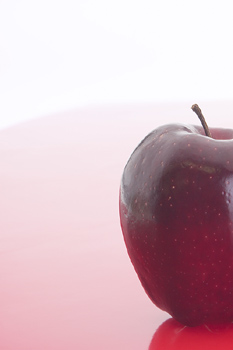 The Problem 
of Temptation 
(Jas. 1:13-15)
[Speaker Notes: 1. The Problem of Temptation, according to (Jas. 1:13-15) is a very real problem and one that must be dealt with on a daily basis.
Be sober, be vigilant; because your adversary the devil walks about like a roaring lion, seeking whom he may devour. (1 Peter 5:8)]
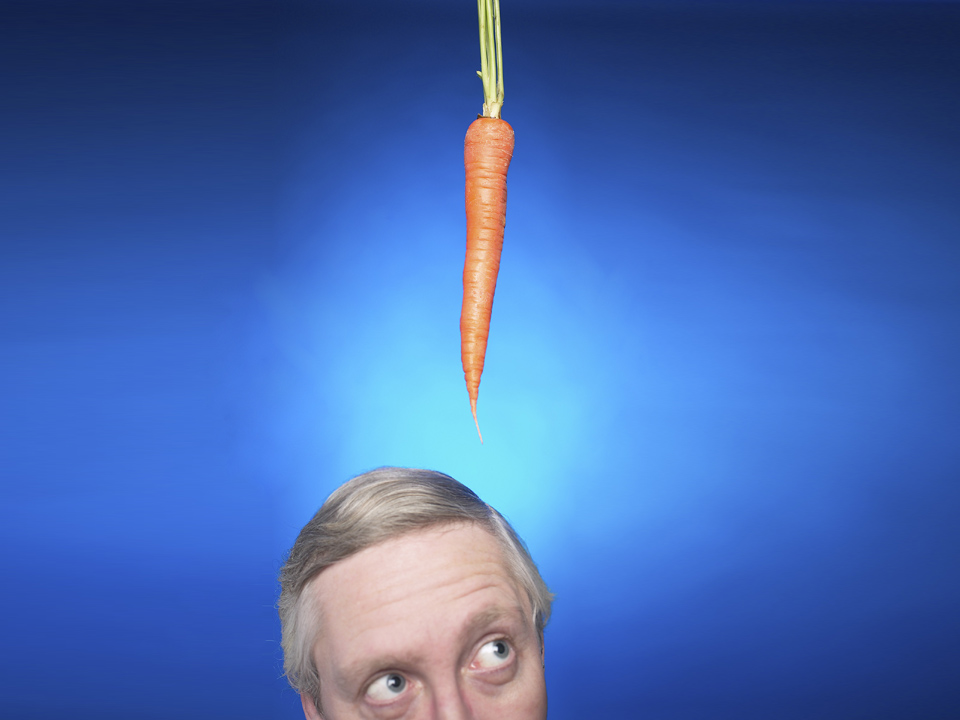 The Work Place
The Home
The School
The Cities
The Suburbs
Nowhere to Run…
Nowhere to Hide…
[Speaker Notes: 1. Nowhere to Run…  Temptations are like debts, where ever you go, they follow you there, demanding your attention!
>>>>>>>>>>>>>>>>>>>>
        a. Nowhere to Hide… is a good description of the feeling you get when trying to shake a debt or addiction and most addictive temptations.
>>>>>>>>>>>>>>>>>>>>
    2. The Work Place… cannot be a place used to hide your temptations, everyone knows your weaknesses and desires.
>>>>>>>>>>>>>>>>>>>
    3. The Home…. This is probably the first place you expressed your desires for a particular temptation, you can’t hide there.
>>>>>>>>>>>>>>>>>>>
    4. The School… as a child, everyone knows you and have already drawn the conclusions you are trying to get away from.
>>>>>>>>>>>>>>>>>>>
    5. The Cities… No the City is full of people willing to aid you in fulfilling your temptation.
>>>>>>>>>>>>>>>>>>>
    6. The Suburbs…. Go to the suburbs, no, that is where the temptation started.]
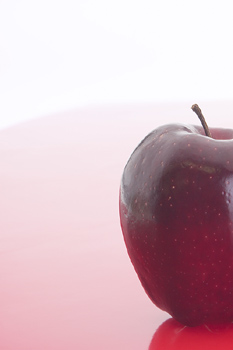 The Problem of 
Temptation
 (Jas. 1:13-15)
[Speaker Notes: 1. So, what is the anatomy of “The Problem of Temptation” (Jas. 1:13-15).
Let no one say when he is tempted, "I am tempted by God"; for God cannot be tempted by evil, nor does He Himself tempt anyone. But each one is tempted when he is drawn away by his own desires and enticed. Then, when desire has conceived, it gives birth to sin; and sin, when it is full-grown, brings forth death. (James 1:13-15)
    2. James says that temptation is your own desire, created by you and it is working overtime.]
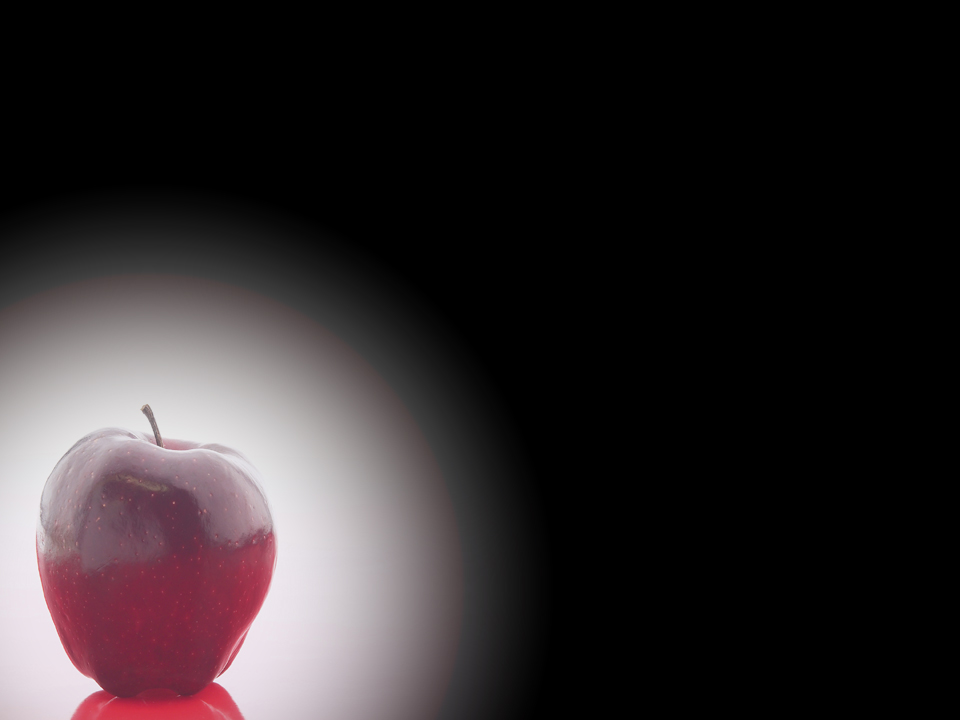 Trials And Temptations
What’s
the 
Difference?
[Speaker Notes: 1. What exactly are the “Trials And Temptations” of life?
>>>>>>>>>>>>>>>>>>>>
    2. What’s the Difference?
Webster says: TRI'AL, n. [from try.] Any effort or exertion of strength for the purpose of ascertaining its effect, or what can be done. 
        a. A man tries to lift a stone, and on trial finds he is not able. 
        b. Examination by a test; or experiment; as in chemistry and metallurgy.
        c. Experiment; act of examining by experience, 
        d. Humans also learn by being tried and examined. 
Webster says: TEMPTA'TION, n. The act of tempting; enticement to evil by arguments, by flattery, or by the offer of some real or apparent good.
        a. When the devil had ended all the temptation, he departed from him for a season. Luke 4.
        b. Solicitation of the passions; enticements to evil proceeding from the prospect of pleasure or advantage.
        c. The state of being tempted or enticed to evil. When by human weakness you are led into temptation, resort to prayer for relief.
    3. Trials can be good for you, but temptations by definition is an enticement to commit evil.]
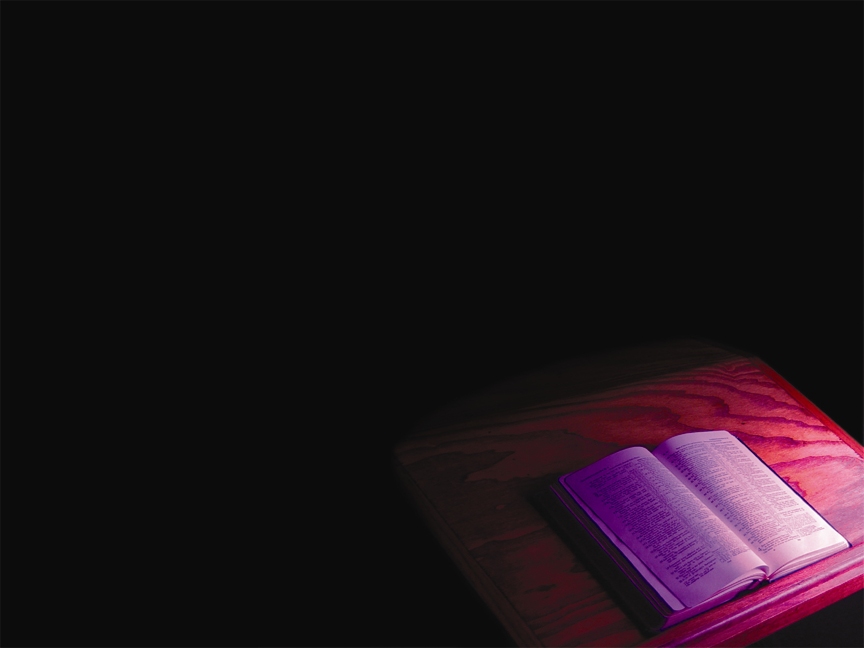 My brethren, count it all joy when you fall into various trials…
James 1:2
[Speaker Notes: 1. My brethren, count it all joy when you fall into various trials… James 1:2
    2. The trials of life will test your faith in God and His Son Jesus.
    3. Like gold refined by fire, trials of this life will prove your value to God.
that the genuineness of your faith, being much more precious than gold that perishes, though it is tested by fire, may be found to praise, honor, and glory at the revelation of Jesus Christ, (1 Peter 1:7)]
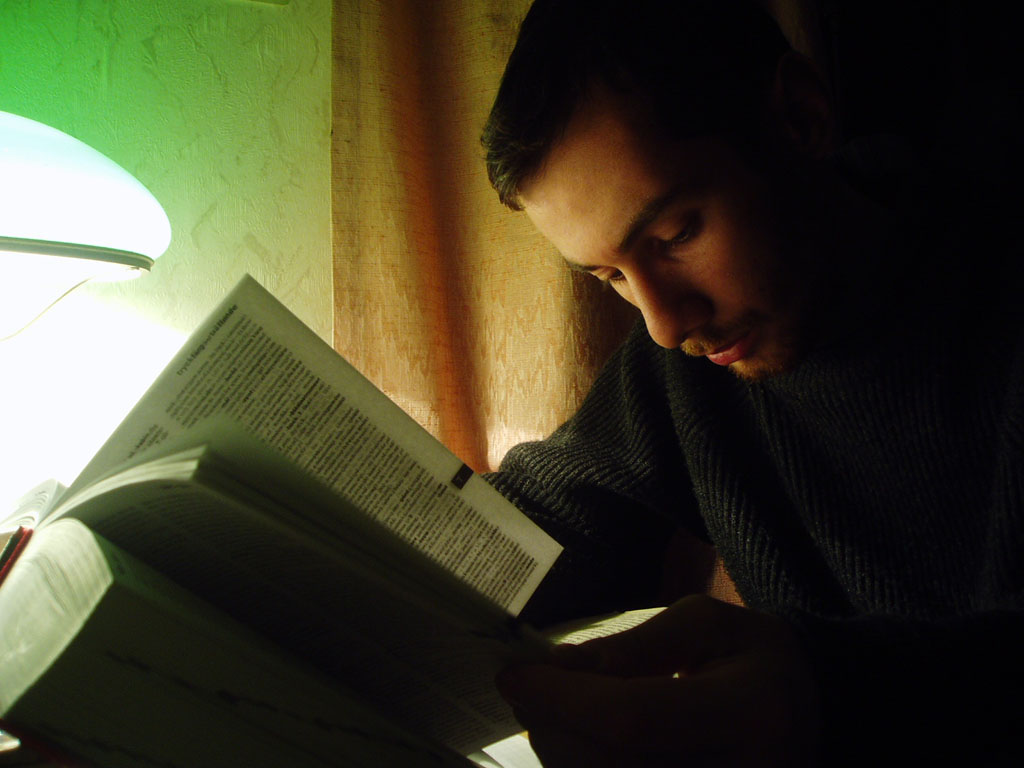 Trials
“Ordeals; Hardships, things that put 
our faith to the test…”
[Speaker Notes: 1. Trials will occur in your life as a Christian, as do temptations.
>>>>>>>>>>>>>>>>>
    2. “Ordeals; Hardships, things that put our faith to the test…” We are told that we will have hardships, never the less, we are to take up our cross and bear it. 
knowing that the testing of your faith produces patience. (James 1:3)]
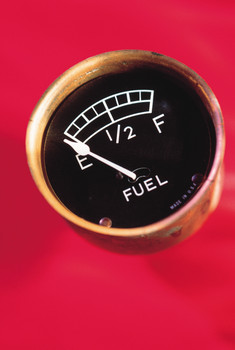 Troubles Are Universal
Not Sinful…
Job (1-3)
Elijah (1 Kings 19:1-4)
John (Rev. 1:9)
[Speaker Notes: 1. Troubles Are Universal, we may want an empty trouble tank, but it will not happen, we will have trouble.
>>>>>>>>>>>>>>>>>>>>>>
    2. Not Sinful… to have trouble, read the book of Job, he was faithful in the eyes of God.
>>>>>>>>>>>>>>>>>>>>>>
    3. Job (1-3)
        a. Job was a Godly person, yet his life was full of trouble, conducted by the Devil, and his trials were many and devastating.
        b. Yet he would not “Curse God and Die”.
Then his wife said to him, "Do you still hold fast to your integrity? Curse God and die!" (Job 2:9)
>>>>>>>>>>>>>>>>>>>>>>
    4. Elijah (1 Kings 19:1-4)
And Ahab told Jezebel all that Elijah had done, also how he had executed all the prophets with the sword. 
        a. Elijah had done what was right in the eyes of God, but not in the eyes of Satan.
        b. So, as expected, here comes Satan’s servant Jezebel for vengeance. 
Then Jezebel sent a messenger to Elijah, saying, "So let the gods do to me, and more also, if I do not make your life as the life of one of them by tomorrow about this time." (1 Kings 19:1-2)
        c. Elijah had his troubles but they were not sinful troubles on his part, he feared God.
>>>>>>>>>>>>>>>>>>>>>>
    5. John (Rev. 1:9)
I, John, both your brother and companion in the tribulation and kingdom and patience of Jesus Christ, was on the island that is called Patmos for the word of God and for the testimony of Jesus Christ. (Revelation 1:9)]
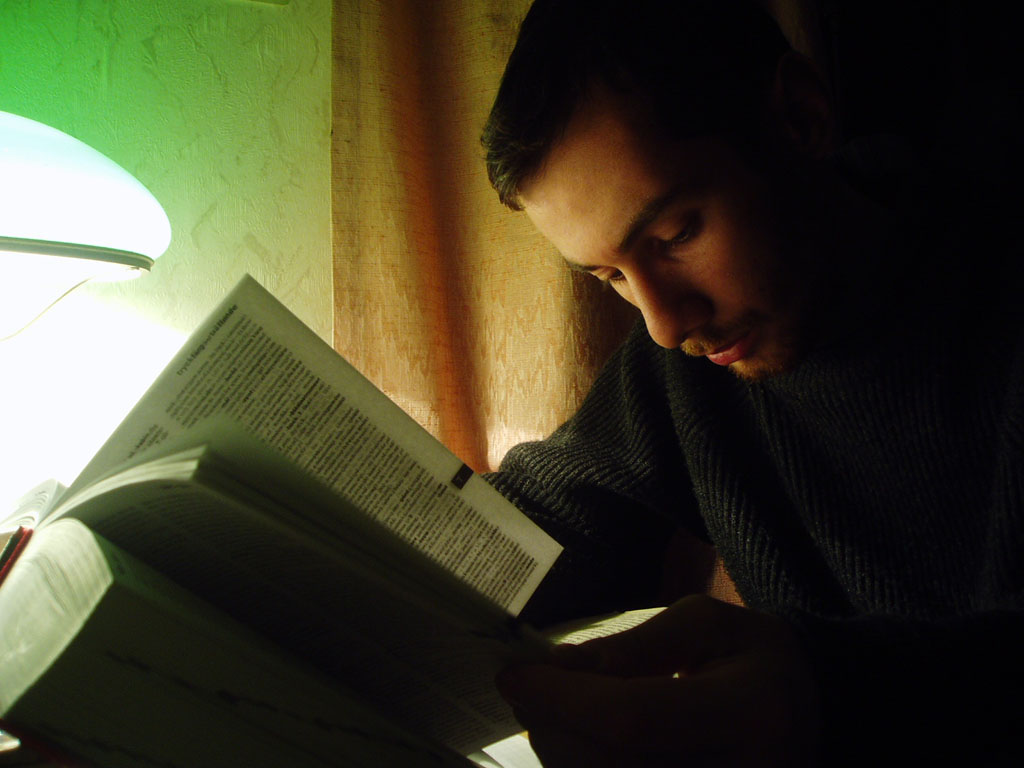 Temptations
Tempt – “To entice to do wrong by promise of pleasure or gain…”
[Speaker Notes: 1. Temptations
>>>>>>>>>>>>>>>>>>>>>>>
    2. Tempt – “To entice to do wrong by promise of pleasure or gain…”
        a. Satan will hide the down side of temptation, the side that causes death and destruction.
        b. Who would follow Satan if he knew of the snare, foolishness, and harmful effects, that are followed by death?
But those who desire to be rich fall into temptation and a snare, and into many foolish and harmful lusts which drown men in destruction and perdition. (1 Timothy 6:9)]
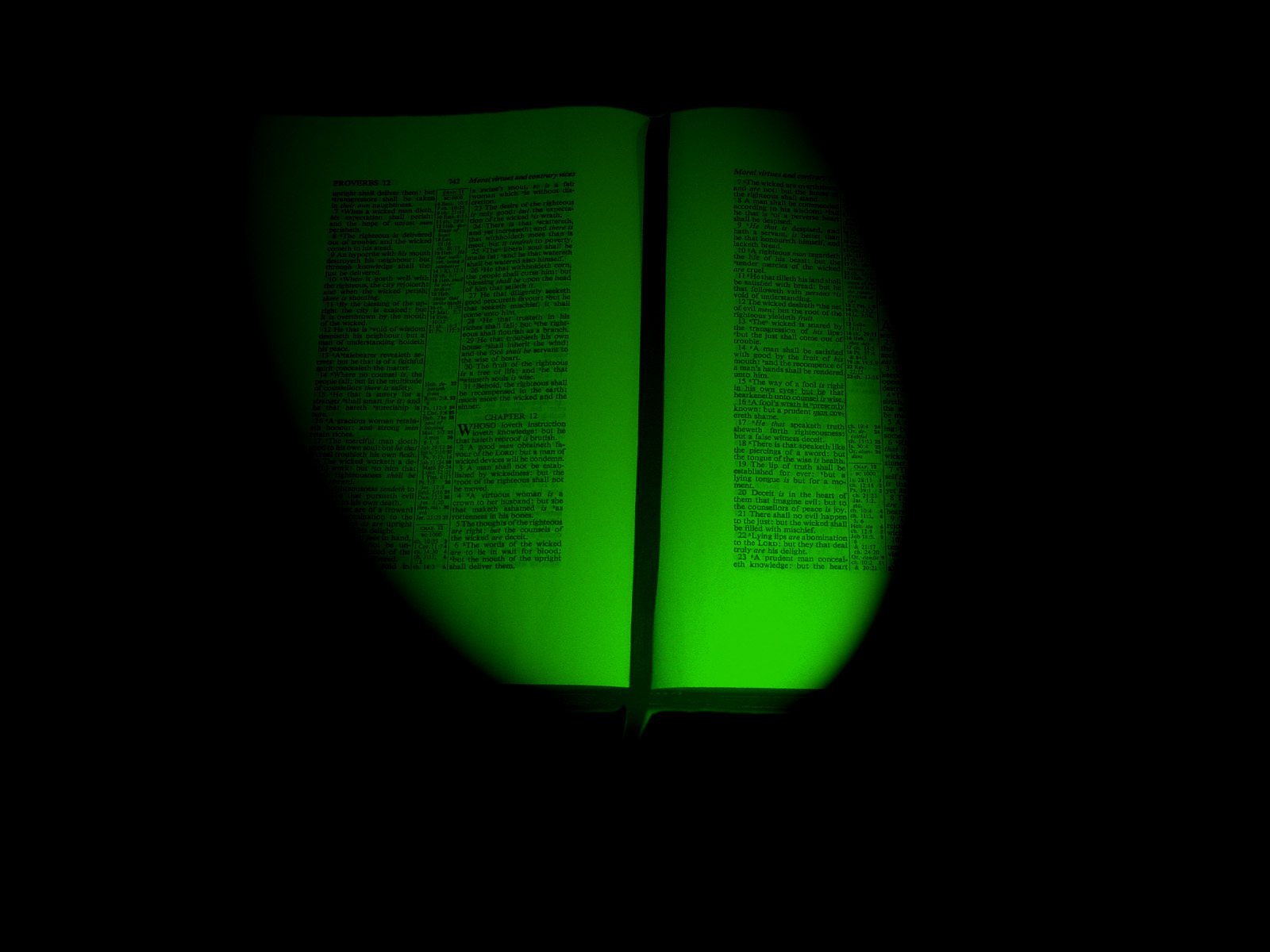 “While the end result of daily trials should be personal growth, the end result of evil temptation is surely death.”
[Speaker Notes: 1. “While the end result - of our daily trials - should be personal growth, the end result of evil temptation - is surely death.”
For the wages of sin is death, but the gift of God is eternal life in Christ Jesus our Lord. (Romans 6:23)
    2. The temptations of this world are designed to distract you from following Christ into eternal life.]
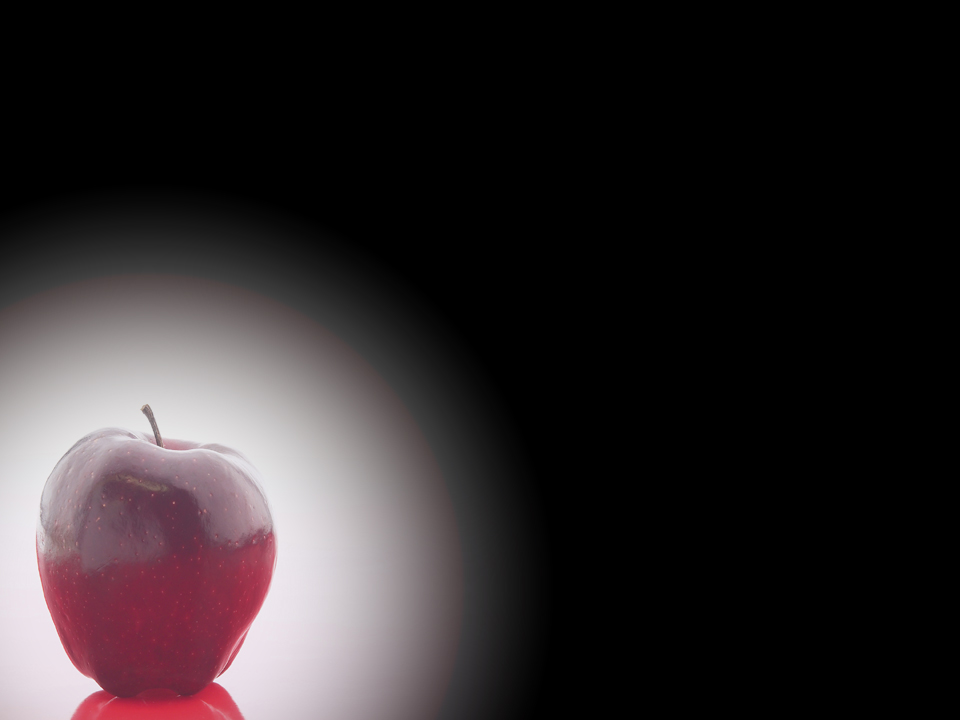 Temptation Principles...
[Speaker Notes: 1. Consider the point that Temptation has some basic Principles...]
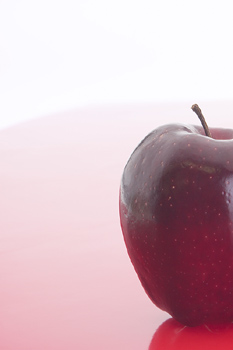 Temptation is Inevitable.
[Speaker Notes: 1. Temptation is Inevitable.
    2. You will not skate through life without temptation, even Jesus was tempted.
    3. From Eve to the end of earthly time, Satan will be available to add to your daily woes and temptations.]
Let no one say when he is tempted...
James 1:13
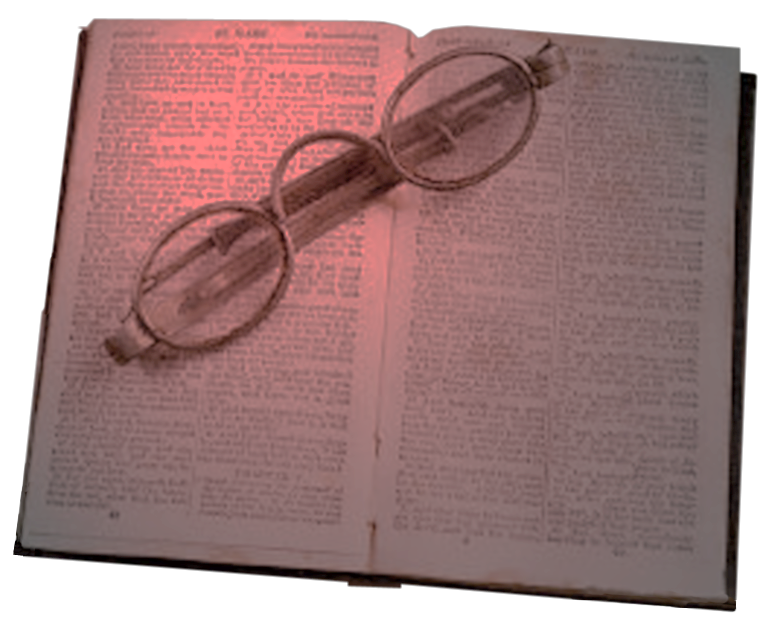 [Speaker Notes: 1. Let no one say when he is tempted...
    2. James 1:13
Let no one say when he is tempted, "I am tempted by God"; for God cannot be tempted by evil, nor does He Himself tempt anyone. (James 1:13)]
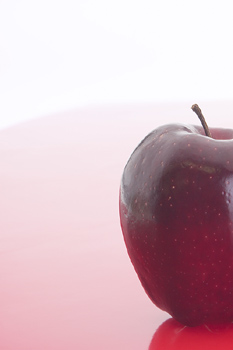 Temptation is never directed by God.
[Speaker Notes: 1. Temptation is never directed by God. 
    2. But Luke gives us clear insight into the tempter.
Now when the devil had ended every temptation, he departed from Him until an opportune time. (Luke 4:13)]
Let no one say when he is tempted, "I am tempted by God''; for God cannot be tempted by evil, nor does He Himself tempt anyone.

James 1:13
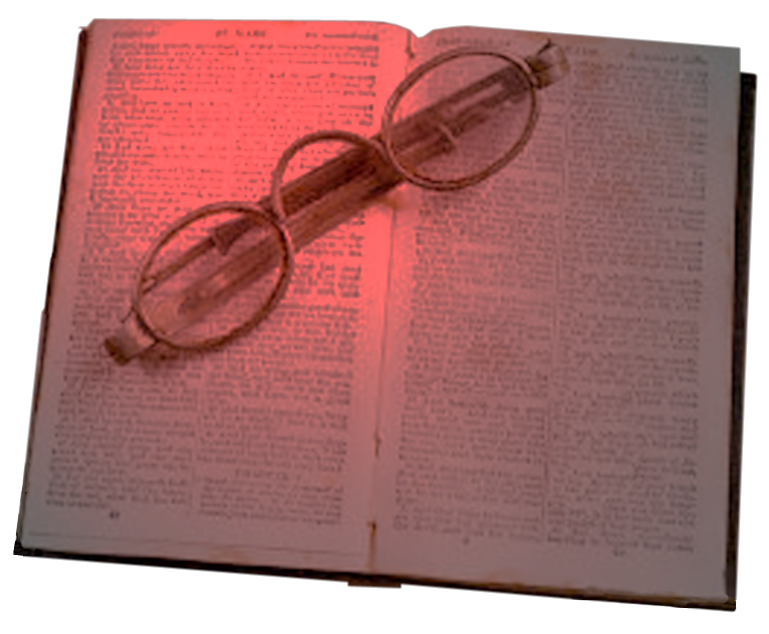 [Speaker Notes: 1. Let no one say when he is tempted, "I am tempted by God''; for God cannot be tempted by evil, nor does He Himself tempt anyone. James 1:13
    2. To say “God made me this way, I can’t help what sin I do.” is to call God a liar.
    3. All of our deviant behavior is from our own desires.]
Then the man said, "The woman whom You gave to be with me, she gave me of the tree, and I ate.'' 
Genesis 3:12
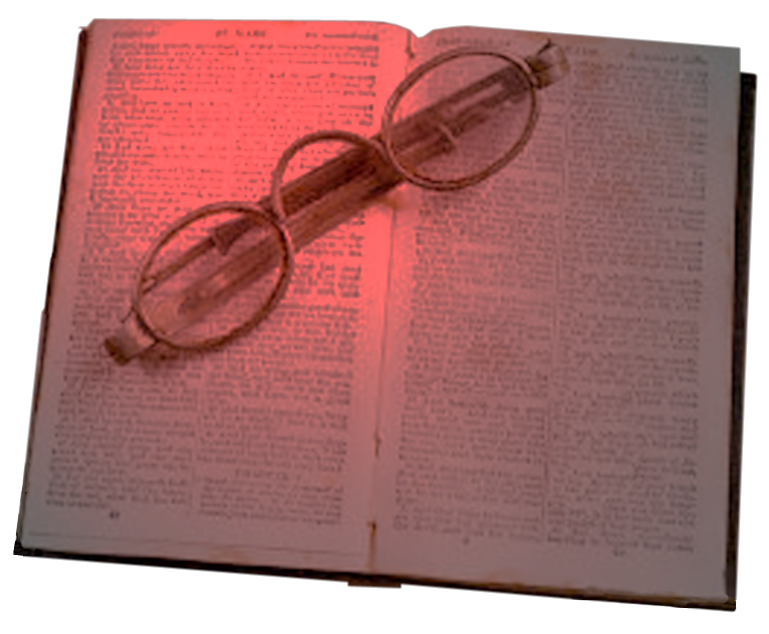 [Speaker Notes: 1. Then the man said, "The woman whom You gave to be with me, she gave me of the tree, and I ate.‘’  Genesis 3:12
    2. Adam wanted to blame God, for his personal action and desire, to eat of the fruit given to him by his wife Eve.
    3. And if that was not good enough, he also threw Eve under the bus; Notice, “The woman” You gave me”.]
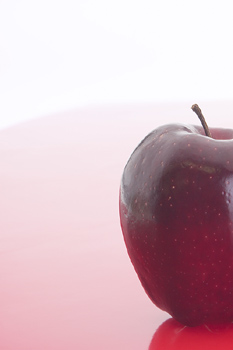 Temptation is an individual matter.
[Speaker Notes: 1. Temptation is an individual matter.
    2. James clearly calls out the guilty party in our sermon text.
    3. Satan is already in the wings, with the snare, ready for the perpetrator.]
But each one is tempted when he is drawn away by his own desires and enticed.  
James 1:14
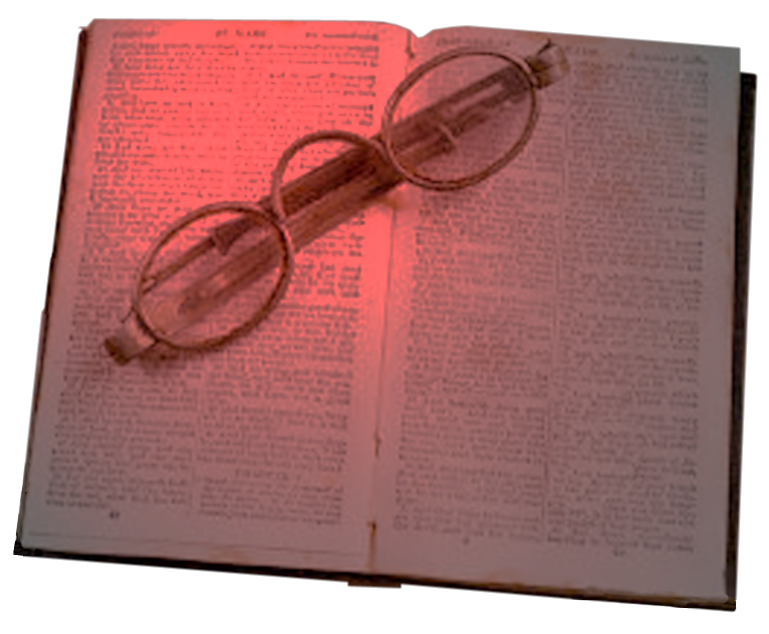 [Speaker Notes: 1. But each one is tempted when he is drawn away by his own desires and enticed.  James 1:14
    2. Notice that each, one, he and his are singular, and include no one else, not even Satan.]
Jesus preached
Peter preached
Hear the Word
Now is the Time!
[Speaker Notes: We will continue this lesson this evening, we have more to cover in the Principles of temptation and well as the Practical Suggestions for combatting temptation.
----------------------------------
By way of invitation:
>>>>>>>>>>>>>>>>>>>>>
    1. Jesus Preached “Repent Ye and Believe in the Gospel”. 
Now after John was put in prison, Jesus came to Galilee, preaching the gospel of the kingdom of God, and saying, "The time is fulfilled, and the kingdom of God is at hand. Repent, and believe in the gospel." (Mark 1:14-15)
>>>>>>>>>>>>>>>>>>>>>>
    2. Peter preached the first Gospel sermon:
Then Peter said to them, "Repent, and let every one of you be baptized in the name of Jesus Christ for the remission of sins; and you shall receive the gift of the Holy Spirit. (Acts 2:38)
>>>>>>>>>>>>>>>>>>>>>>
    3. If ever there was a temptation to yield to, Yielding to the Gospel is the one temptation you cannot live without.
>>>>>>>>>>>>>>>>>>>>>>
    4. Now is the time to believe and respond.
>>>>>>>>>>>>>>>>>>>>>>]
Yield Not
Yielding is Sin
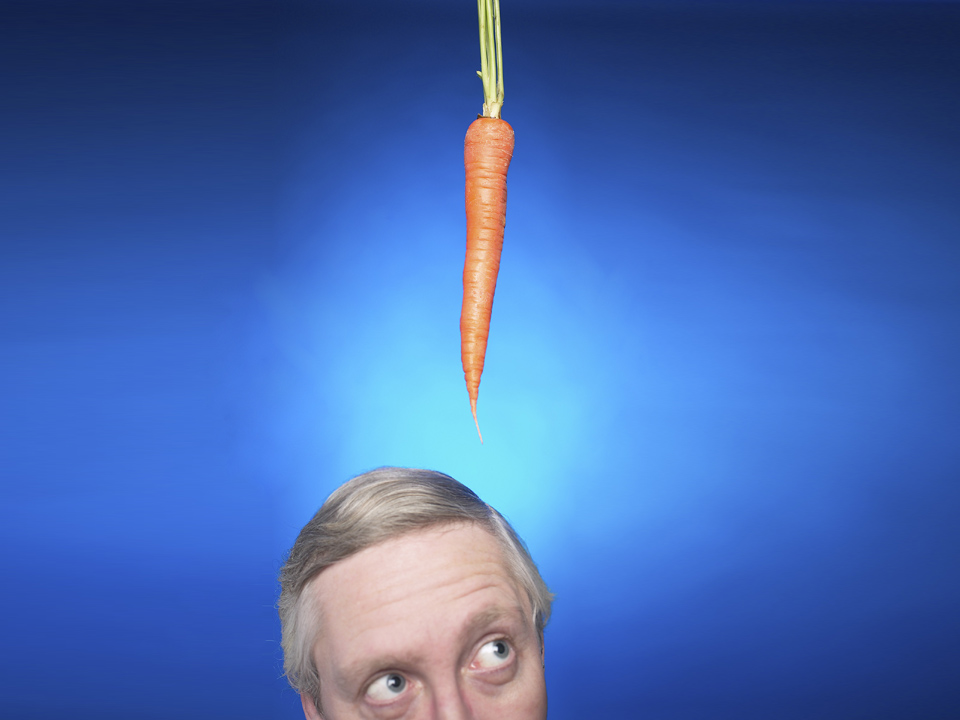 1. Materialism
2. Pride
3. Self-centeredness
4. Laziness
5. Anger/Bitterness
6. Sexual lust
7. Envy
8. Gluttony
9. Lying
What Tempts You?
[Speaker Notes: 1. What Tempts You?
        a. What is the carrot on the stick in front of you?
>>>>>>>>>>>>>>>>>>>
    2. Materialism – is it worldly wealth you are seeking, must you have worldly treasures laid up for your retirement?
    3. Pride – is it the personal pride that keeps you from being a humble servant for Christ?
    4. Self-centeredness – Is live all about you, do you care for others who may be in need or distress?
    5. Laziness – Are you just plain lazy, you know that Jesus needs an army of warriors, not lazy cowards?
    6. Anger/Bitterness – Are you bitter and angry that life has not treated you fair in the trials and test of life?
    7. Sexual lust – Has love passed you by and left you with just your own sexual lust to satisfy yourself?
    8. Envy – Do you envy others who have achieved what you desired to achieve but couldn’t?
    9. Gluttony – Has despair turned you toward gluttony and hoarding of material things?
    10. Lying - does any story that you tell have to be the biggest and best told, or is a lie easier for you to tell than the truth?]
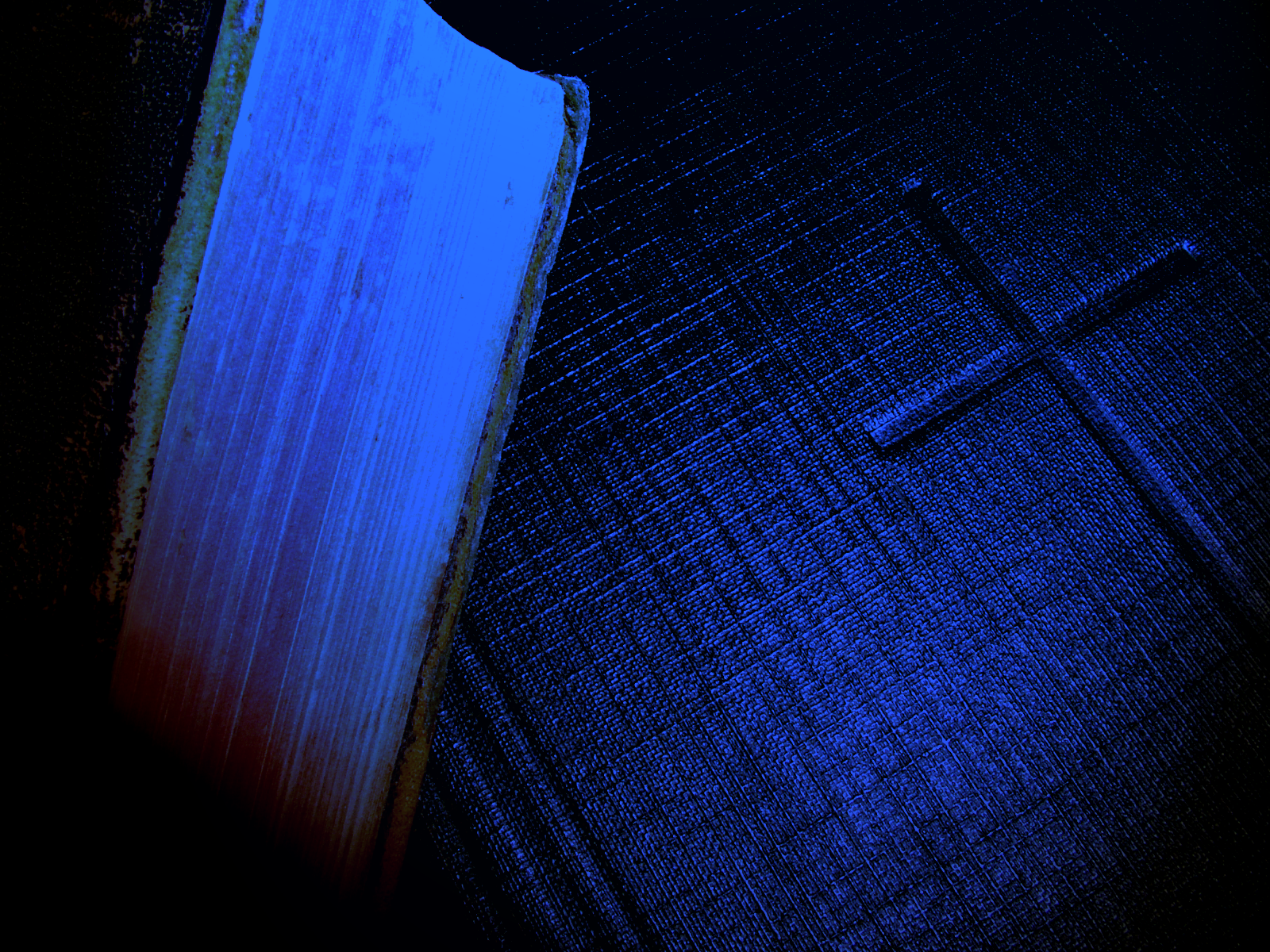 Survey respondents noted temptations are more potent when they had neglected their time with God (81 percent) and when they were physically tired (57 percent). Resisting temptation was accomplished by prayer (84 percent), avoiding compromising situations (76 percent), Bible study (66 percent), and being accountable to someone (52 percent).
Discipleship Journal, November / December, 1992.
[Speaker Notes: 1.  A 1992 survey of those labeled “Christian” respondents, noted temptations are more potent, when they had neglected their time with God (81 percent) 
    2. And when they were physically tired (57 percent). 
    3. Resisting temptation was accomplished:
        a. By prayer (84 percent), 
        b. Avoiding compromising situations (76 percent),
        c. Bible study (66 percent), 
        d. And being accountable to someone (52 percent).]
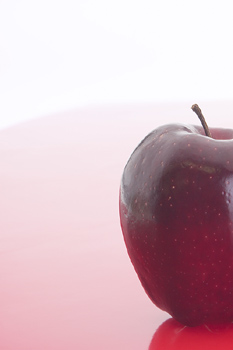 Temptation follows the same course
[Speaker Notes: 1. Temptation always follows the same course, it starts with you!]
But each one is tempted when he is drawn away by his own desires and enticed. Then, when desire has conceived, it gives birth to sin; and sin, when it is full-grown, brings forth death.  
James 1:14
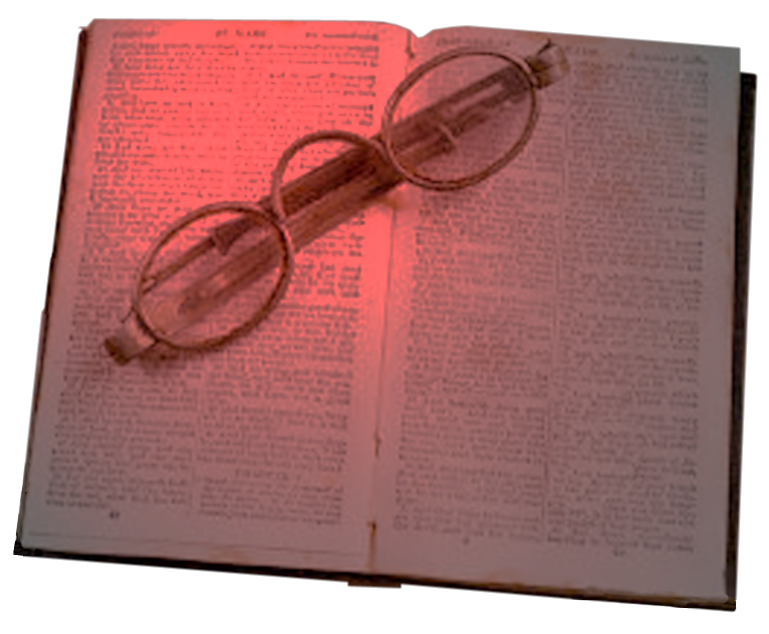 [Speaker Notes: But each one is tempted when he is drawn away by his own desires and enticed. Then, when desire has conceived, it gives birth to sin; and sin, when it is full-grown, brings forth death.  James 1:14
    1. Drawn away by their own desires, what did James mean, how does that word?]
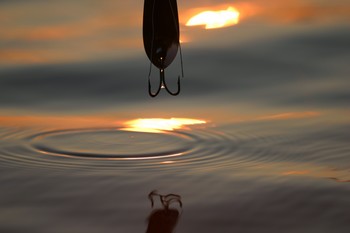 The Bait
Is Dropped
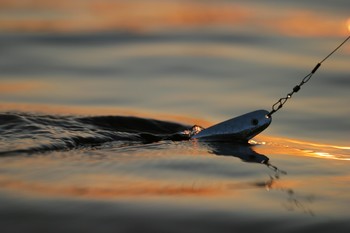 The Bait 
Is Desired
[Speaker Notes: 1. The answer is crystal clear, 
>>>>>>>>>>>>>>>>>>>
    2. The Bait Is Dropped and the mind mulls it over as to desirability.
>>>>>>>>>>>>>>>>>>>
    3. The Bait Is Desired when the mind thinks it is pleasurable to have.
>>>>>>>>>>>>>>>>>>>]
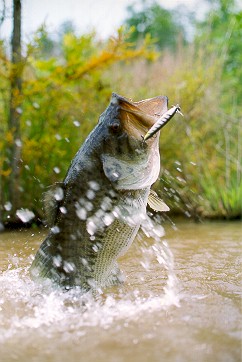 The Bait is Taken.
[Speaker Notes: 1. Then, as quickly as The Bait is Taken, sin has been committed. 
    2. There is still time to repent, turn your back on sin and spit the hook back at Satan.
    3. Do not tarry, or their will be a price to pay.]
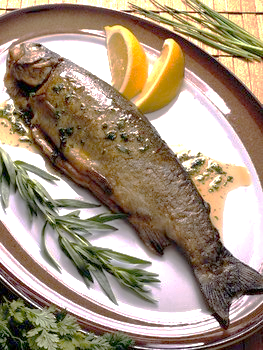 The Results are Hot &Tragic
[Speaker Notes: 1. The Results are Hot &Tragic if Satan wins.
    2. It is tragic that so many, many people will fall for the lure and snares set by Satan.
    3. Heaven was designed for the saints that love the Lord.
    4. Hell was created for the Devil and his angels, not those who love the Lord.
    5. It will be “oh so sad on That Day”]
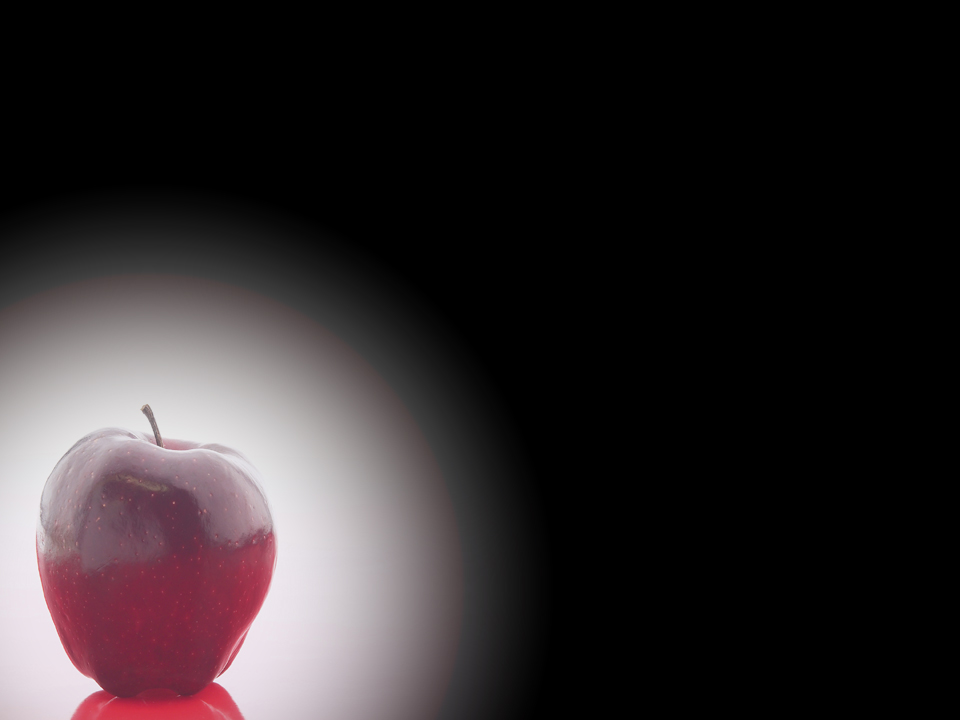 Practical Suggestions
[Speaker Notes: 1. There are many Practical Suggestions that will help you resist temptation.
    2. We will take the time to look at three or four suggestions.]
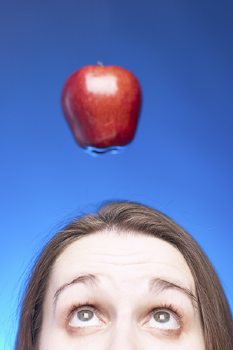 Counteraction! Not Toleration (Pro. 6:27)
[Speaker Notes: 1. Take some type of Counteraction,  Not Just Toleration of the temptation.
Can a man take fire to his bosom, And his clothes not be burned? (Proverbs 6:27)
    2. As long as your mind sees the temptation, it will keep working on you until you succumb, that is the snare of the temptation. 
    3. Toleration is not acceptable for you because you will, sooner than later, take the bait.]
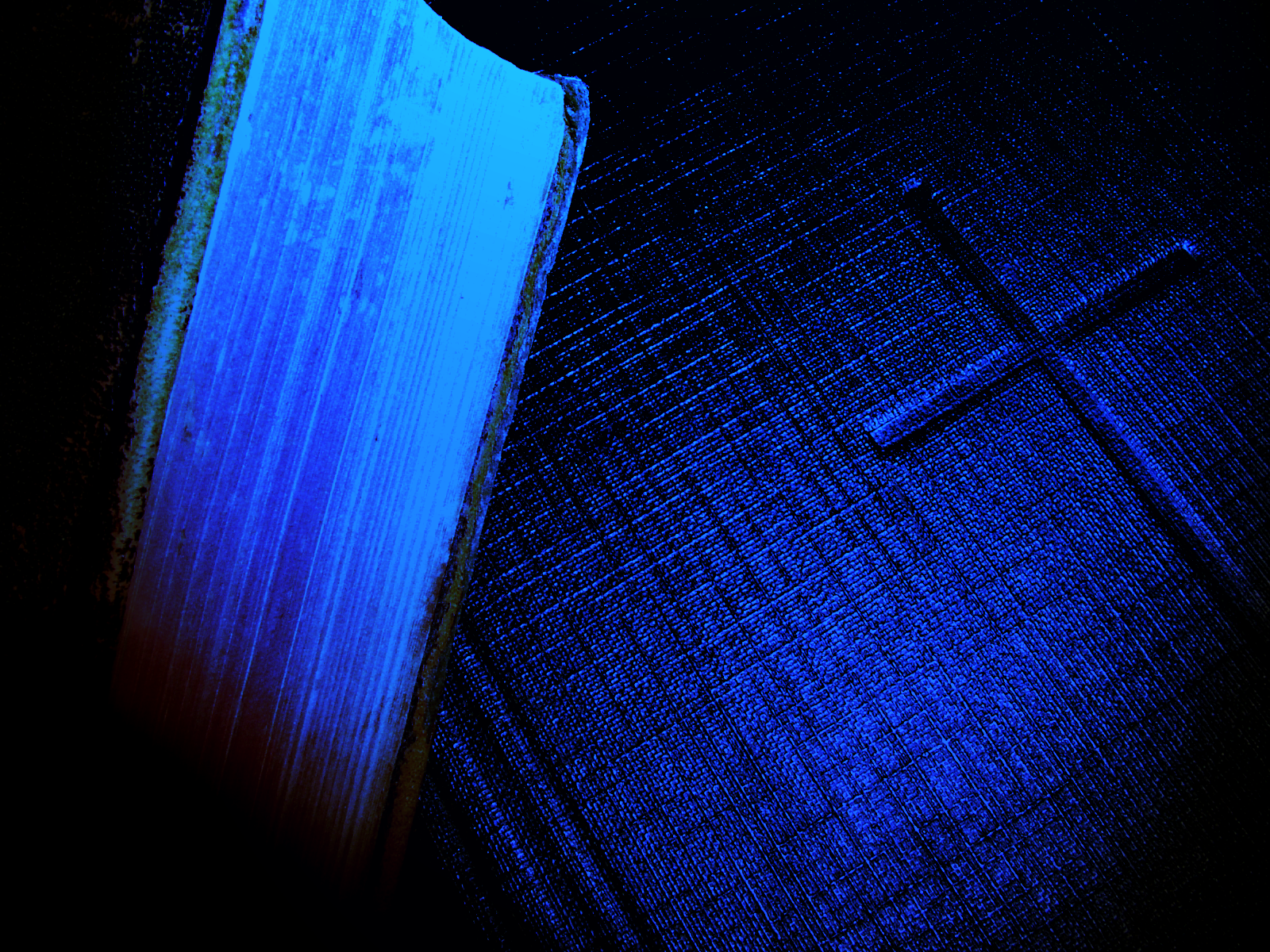 “To pray against temptations, and yet to rush into occasion, is to thrust your fingers into the fire, and then pray they might not be burnt.” 

Thomas Secker (The New Dictionary of Thoughts)
[Speaker Notes: 1. “To pray against temptations, and yet to rush into the occasion, is to thrust your fingers into the fire, and then pray they might not be burnt.” 
    2. Temptation and toleration of temptation, will result in an eternal burning sensation in your soul.
Watch and pray, lest you enter into temptation. The spirit indeed is willing, but the flesh is weak." (Mark 14:38)]
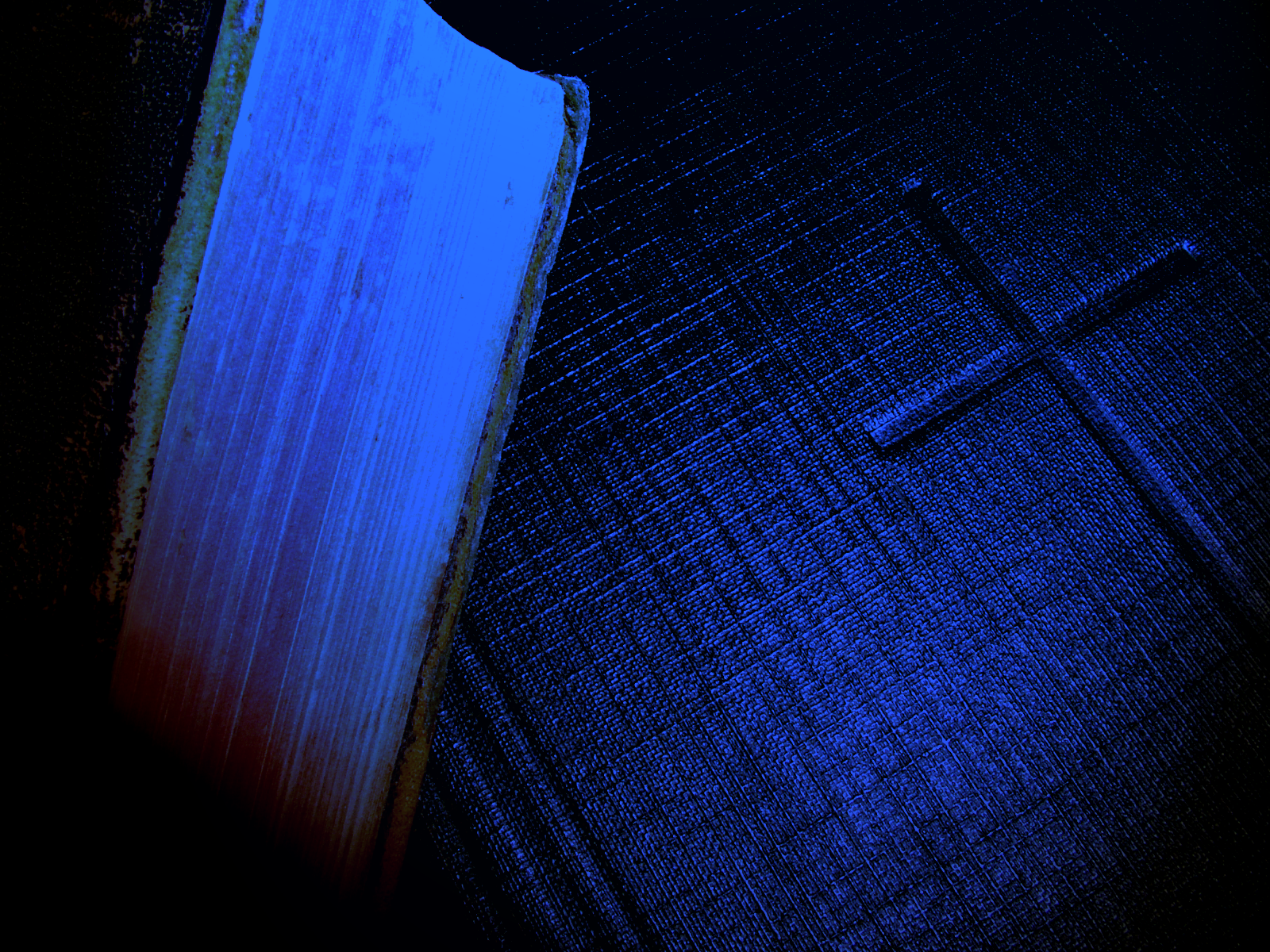 Can a man take fire to his bosom, And his clothes not be burned? Can one walk on hot coals, And his feet not be seared? 
(Proverbs 6:27-28)
[Speaker Notes: 1. And now for the rest of the story:
Can a man take fire to his bosom, And his clothes not be burned? Can one walk on hot coals, And his feet not be seared?  (Proverbs 6:27-28)
    2. If you can not walk away from temptation, your feet will be burned.
    3. You cannot socialize with sin or dance around it and expect to escape contamination of your soul.
    4. What ever the temptation is, get away from it.]
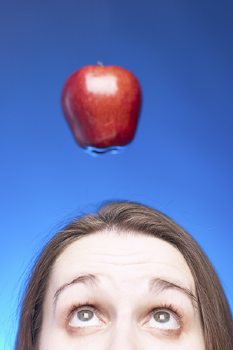 Use the Right Resistance
[Speaker Notes: 1. Sometimes, temptation will follow you where ever you flee.
    2. It will be a constant companion if you let it, we need to be sure to “Use the Right Resistance”.
    3. What is the right resistance?]
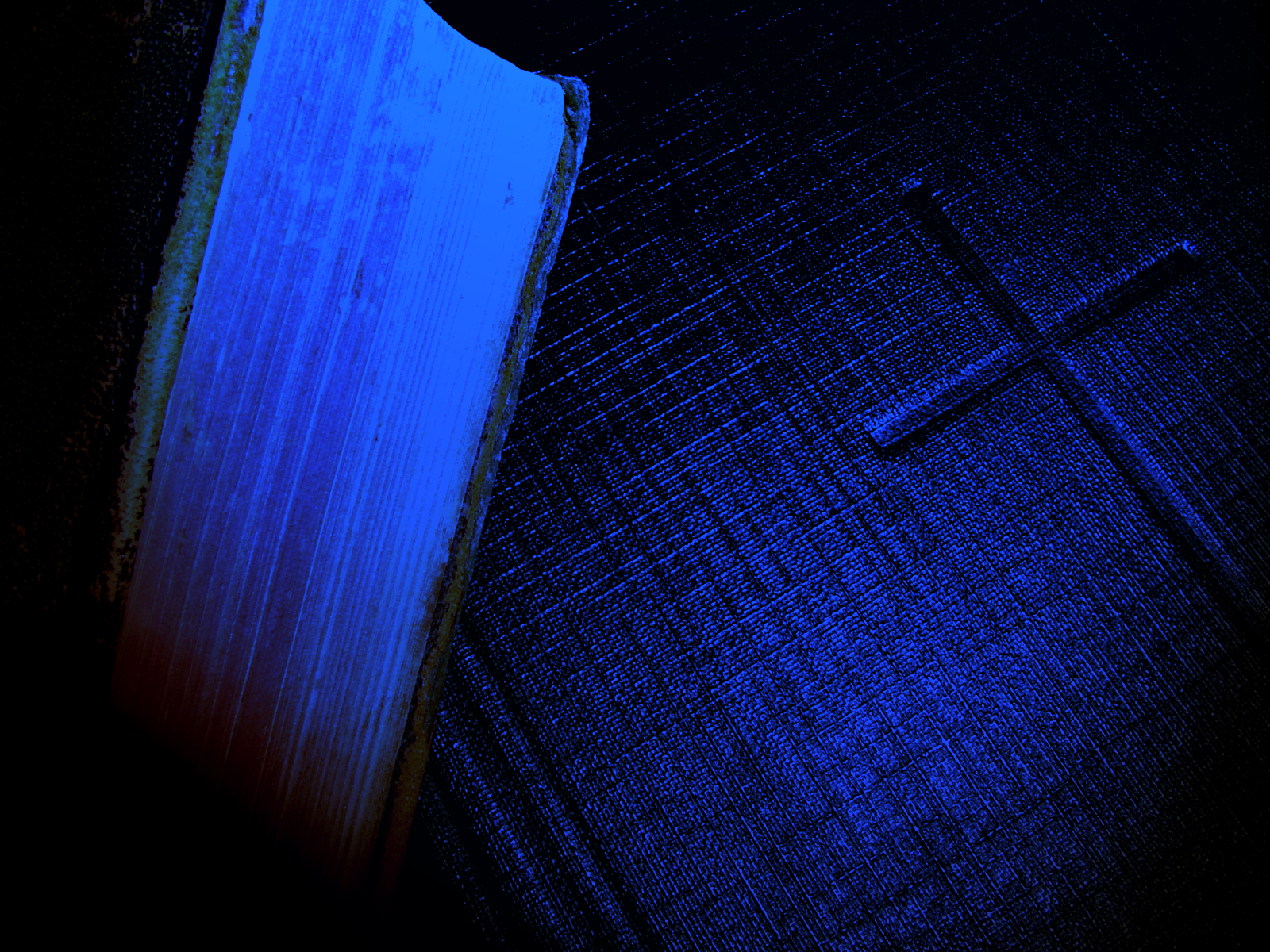 Sexual Sin (Gen. 39:1-12)
Covetousness (1 Tim. 6:17-19)
Laziness (Col. 3:23)
Sinful Speech (Heb. 13:15)
[Speaker Notes: 1. Sexual Sin (Gen. 39:1-12)
But he refused and said to his master's wife, "Look, my master does not know what is with me in the house, and he has committed all that he has to my hand. There is no one greater in this house than I, nor has he kept back anything from me but you, because you are his wife. How then can I do this great wickedness, and sin against God?" 
(Genesis 39:8-9)
>>>>>>>>>>>>>>>>>>>>>>
    2. Covetousness (1 Tim. 6:17-18)
Command those who are rich in this present age not to be haughty, nor to trust in uncertain riches but in the living God, who gives us richly all things to enjoy. Let them do good, that they be rich in good works, ready to give, willing to share, storing up for themselves a good foundation for the time to come, that they may lay hold on eternal life. (1 Timothy 6:17-19)
>>>>>>>>>>>>>>>>>>>>>>
    3. Laziness (Col. 3:23)
And whatever you do, do it heartily, as to the Lord and not to men, (Colossians 3:23)
>>>>>>>>>>>>>>>>>>>>>>>
    4. Sinful Speech (Heb. 13:15)
Therefore by Him let us continually offer the sacrifice of praise to God, that is, the fruit of our lips, giving thanks to His name. (Hebrews 13:15)]
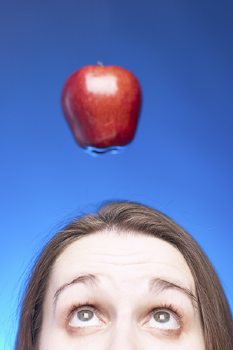 Remember that the Pleasure is not worth the Pain
[Speaker Notes: 1. Remember that the Pleasure is not worth the Pain.
    2. The pain will be eternal, don’t ignore the cost of the temptation.]
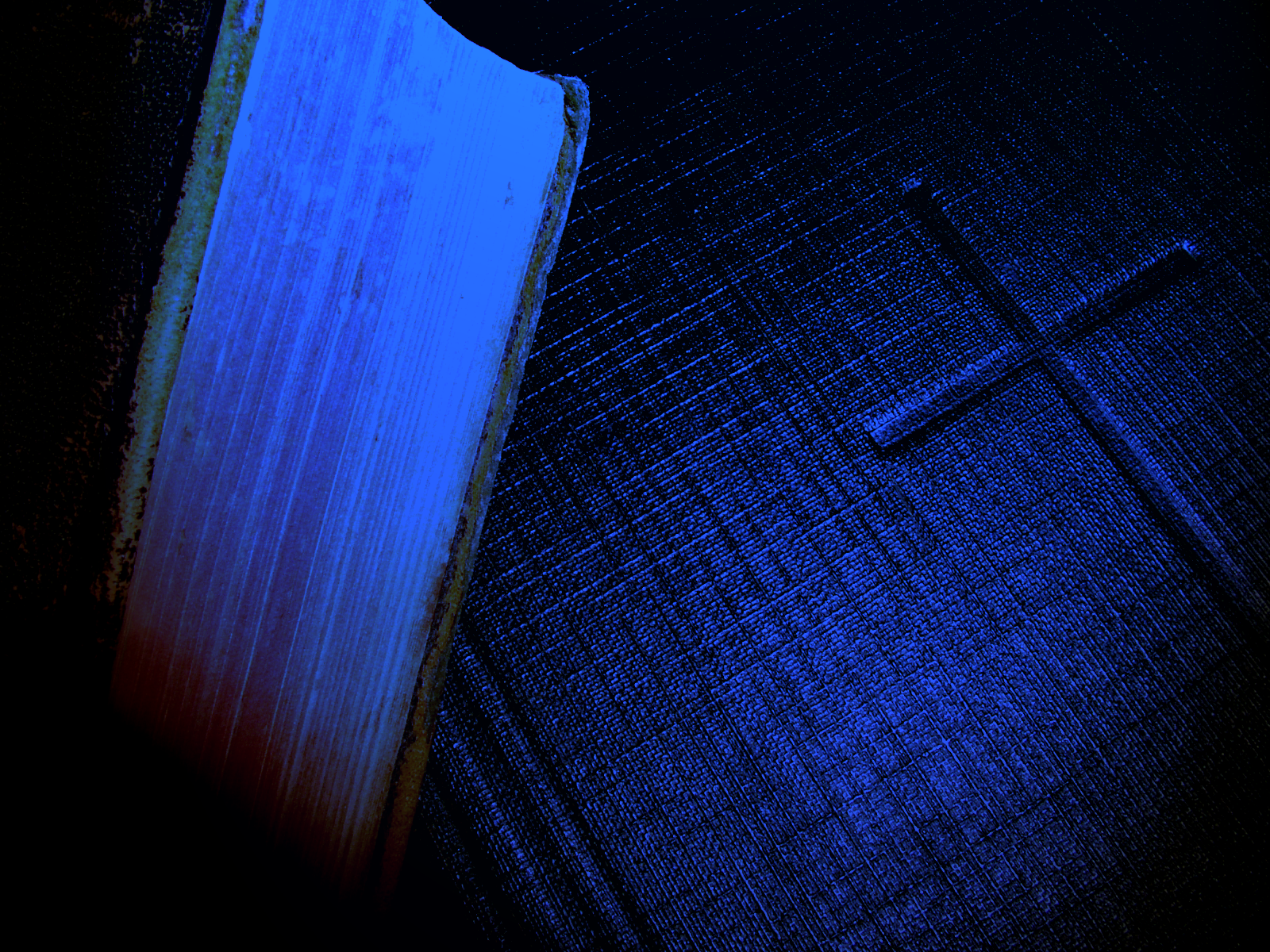 By faith Moses, when he became of age, refused to be called the son of Pharaoh's daughter, choosing rather to suffer affliction with the people of God than to enjoy the passing pleasures of sin. 
Hebrews 11:24-25
[Speaker Notes: By faith Moses, when he became of age, refused to be called the son of Pharaoh's daughter, choosing rather to suffer affliction with the people of God than to enjoy the passing pleasures of sin. Hebrews 11:24-25
    1. Trials and afflictions of this world are far easier than the fires and darkness of eternal life.
Blessed is the man who endures temptation; for when he has been approved, he will receive the crown of life which the Lord has promised to those who love Him. (James 1:12)]
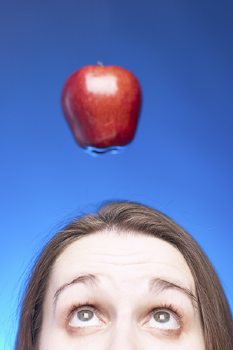 Choose Your Thoughts Carefully
[Speaker Notes: 1. Choose Your Thoughts Carefully, Remember that temptation starts with your thoughts.]
How can a young man cleanse his way? By taking heed according to Your word... Your word I have hidden in my heart, That I might not sin against You. 
Psalm 119:9,11
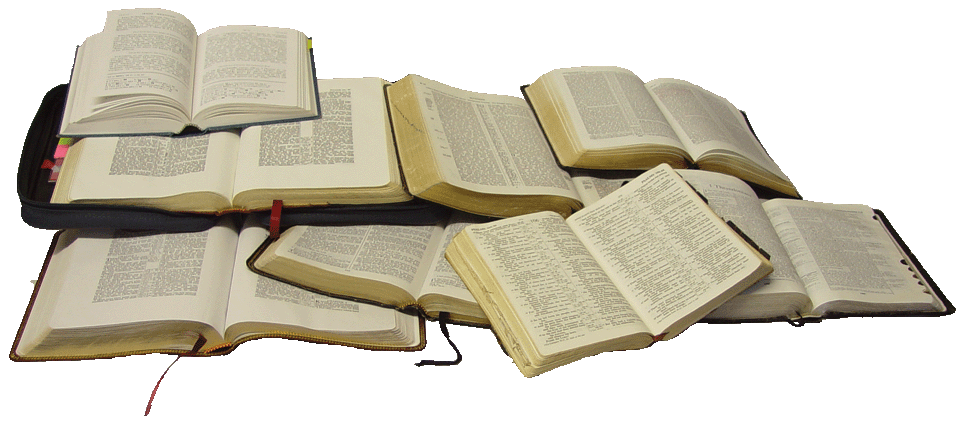 [Speaker Notes: How can a young man cleanse his way? By taking heed according to Your word... Psalm 119:9
    1. Keep your thoughts on the word of God and you will not have time for anything else.
Your word I have hidden in my heart, That I might not sin against You.  Psalm 119:11
    2. Escape the thoughts of your mind by using the hidden word in your heart.
With my whole heart I have sought You; Oh, let me not wander from Your commandments! (Psalms 119:10)]
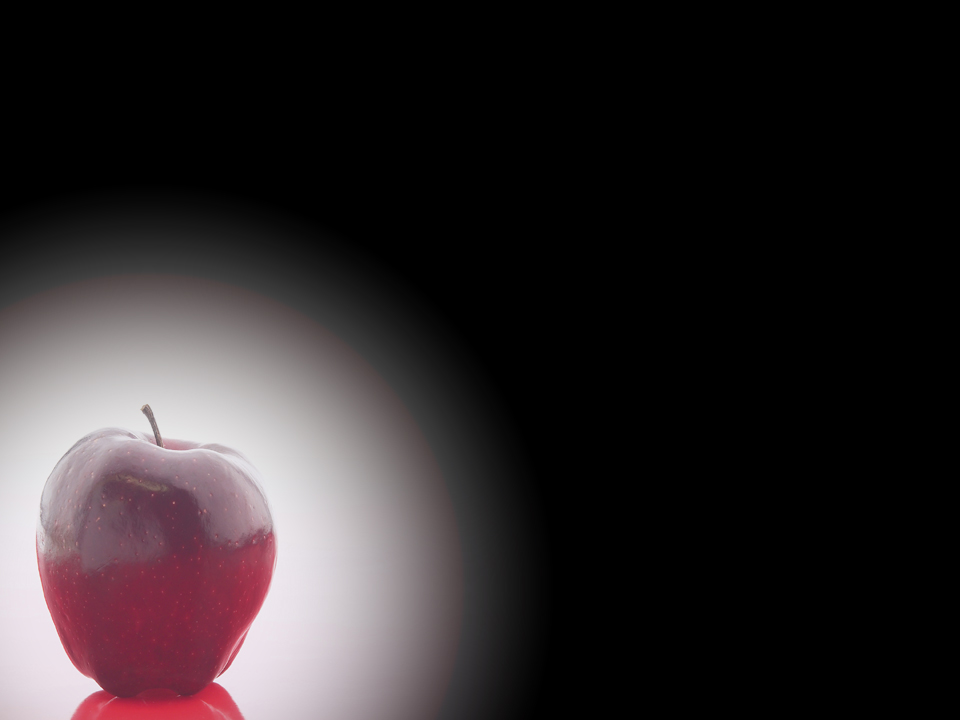 The Battle Never Ends
[Speaker Notes: 1. The Battle Never Ends!
    2. As long as you live, use the whole armor of God
Finally, my brethren, be strong in the Lord and in the power of His might. Put on the whole armor of God, that you may be able to stand against the wiles of the devil. (Ephesians 6:10-11)]
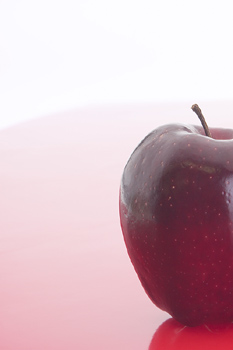 No temptation has overtaken you except such as is common to man; but God is faithful, who will not allow you to be tempted beyond what you are able, but with the temptation will also make the way of escape, that you may be able to bear it. (1 Corinthians 10:13)
[Speaker Notes: 1. No temptation has overtaken you except such as is common to man; but God is faithful, who will not allow you to be tempted beyond what you are able, but with the temptation will also make the way of escape, that you may be able to bear it. (1 Corinthians 10:13)]
Be Pro-Active Choose Life With Christ
[Speaker Notes: 1. Hearing and faith, Mark 16:16 
He who believes and is baptized will be saved; but he who does not believe will be condemned. (Mark 16:16)
    2. Repentance, Acts 2:38 
Then Peter said to them, "Repent, and let every one of you be baptized in the name of Jesus Christ for the remission of sins; and you shall receive the gift of the Holy Spirit. (Acts 2:38)
    3. Professing Christ, Rom. 10:10 
For with the heart one believes unto righteousness, and with the mouth confession is made unto salvation. (Romans 10:10)
    4. Immersion in water, Rom. 6:3-5; Acts 22:16 
And now why are you waiting? Arise and be baptized, and wash away your sins, calling on the name of the Lord.' (Acts 22:16)
    5. Faithfulness, Rev. 2:10b 
Be faithful until death, and I will give you the crown of life. (Revelation 2:10b)
>>>>>>>>>>>>>>>>>>>>>>
Be Pro-Active Choose Life With Christ]